Problems CH-4
(1) Name the following compounds by the IUPAC system:
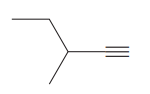 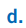 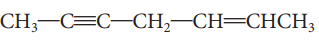 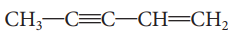 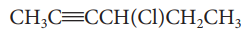 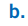 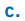 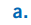 (2) Write a structural formula for each of the following compounds:
a. 4,5-dimethyl-2-heptyne		b. cyclopropylacetylene		c. 2,5-dimethyl-3-hexyne
(4) Explain why the following names are incorrect and give a correct name in each case:
a. 5-octyne 		b. 3-buten-1-yne 		c. 3-pentyne-1-ene
(5) Write equations for the following reactions:
 a. 2-octyne + H2 (1 mole, Lindlar’s catalyst)			 b. 3-hexyne + Br2 (2 moles)		
 c. 1-hexyne + sodium amide in liquid ammonia		 d. 1-butyne + H2O (H+, Hg2+ catalyst)
(6) Starting with ethyne, outline syntheses of each of the following. You may use any other needed reagents:

a. Propyne			b. 1-Butyne		c. 2-Butyne		d. cis-2-Butene	     
e. trans-2-Butene 		f. 2-Hexyne		g. (Z)-2-Hexene		h.(E)-2-Hexene